Drought and fodder crisisWhat cows should I cull?
Margaret Kelleher
mmkelleher@icbf.com
19th July 2018
Current position
Need to reduce stocking rate
Tendency to look at low production 
However many other traits impact profit as well as low production
Age of cow
Late calving date current year
Expected calving date next year
SCC
Health issues
Genetic merit
Persistency of lactation
Cost of replacements in subsequent years
Longevity
2
Cull on low production cows now?
If you select on low production cows all other factors in this diagram are ignored
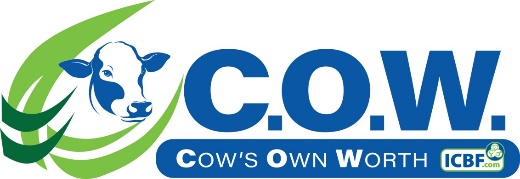 =
CAN YOU REALLY CULL ON LOW PRODUCTION AND IGNORE THE FOLLOWING?
End up culling all young cows? 
Impact on future profit?
Will I be replacing them all again next year?????
Keep cow having a good year now but she was a high SCC cow for 2 years previously???
Keep cow now but was hard to get in calf previously?
+ predictions on fertility, survival and SCC performance
Cull on low production cows now?
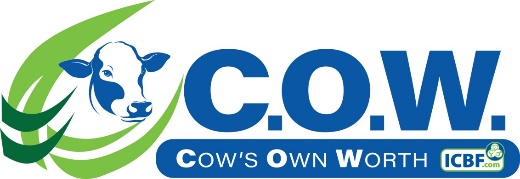 =
Cull using COW and you will consider;
every trait that is represented the diagram, and
herd profitability over time;
This year
For future years, and
Replacement costs associated with removing animals
+ predictions on fertility, survival and SCC performance
Case study
Table 1: Summary statistics on 6 herds including average parity, production (kg), calving dates, genetic merit and C.O.W. profile
Cull 10% of herd
Table 2: Profile of bottom 10% of herd for each herd when culled on;
C.O.W.
Milk yield
Milk solids yield

What impact does each culling method have on;
Herd age profile
Herd production performance
Herd fertility performance
Herd genetic merit
Herd health performance
1. Herd age profile
Cull on milk production traits will select all young cows!
REMOVING COWS THAT HAVE;
Better genetic merit
Probability of higher survival rates compared to old cows
Probability of better health  compared to old cows
More costly to replace!
Not at mature  ability;
1st parity 22% off mature production
2nd parity 7% off mature production
Therefore comparison of production average not realistic 

Next slide will display adjusted production figures to bring young cows to mature equivalent figures where;
	Parity 1 adjusted by +22% 
	Parity 2 adjusted by +7%
2. Herd production profile
If I cull on C.O.W. will I reduce my production?
Should I cull on production only???
Statistical significance
Table 3; Results of level of significance between culling methods (C.O.W., milk yield, and milk solids) on production performance.
*T-test level of significance 5% - if 0.05 then method has a statistically significant difference on production performance
RESULT: No statistically significant difference on production performance between culling methods
3. Herd fertility profile
C.O.W. culls cows with later calving dates compared to production culling for 4 out of 6 herds – 2 herds differ by 3-6 days
Expected calving dates similar – differ by a week
Pregnancy diagnosis will alter C.O.W.’s selection of culling candidates
4. Herd genetic merit profile
Lower EBI cows are selected as culling candidates when using C.O.W.
5. Herd health profile
C.O.W. actively selects cows with high SCC as culling candidates 

C.O.W. also predicts for future cases of high SCC based on a cow;
Having a past history of SCC issues
Parity
Genetic merit

Cows with high SCC currently or previously are treated as high risk cases and may be considered for culling relative to herd mates
Conclusion
Use C.O.W. to CULL
C.O.W. is for culling cows

C.O.W. considers many factors, including production

C.O.W. takes into account parity of animals and can adjust accordingly

It will do a better job than culling on one aspect only!!

Runs instantly

Data required;
HerdPlus member
Milk recording and calving dates automatically used 
Only possible action is to record inseminations or pregnancy diagnosis of cows at this time of year